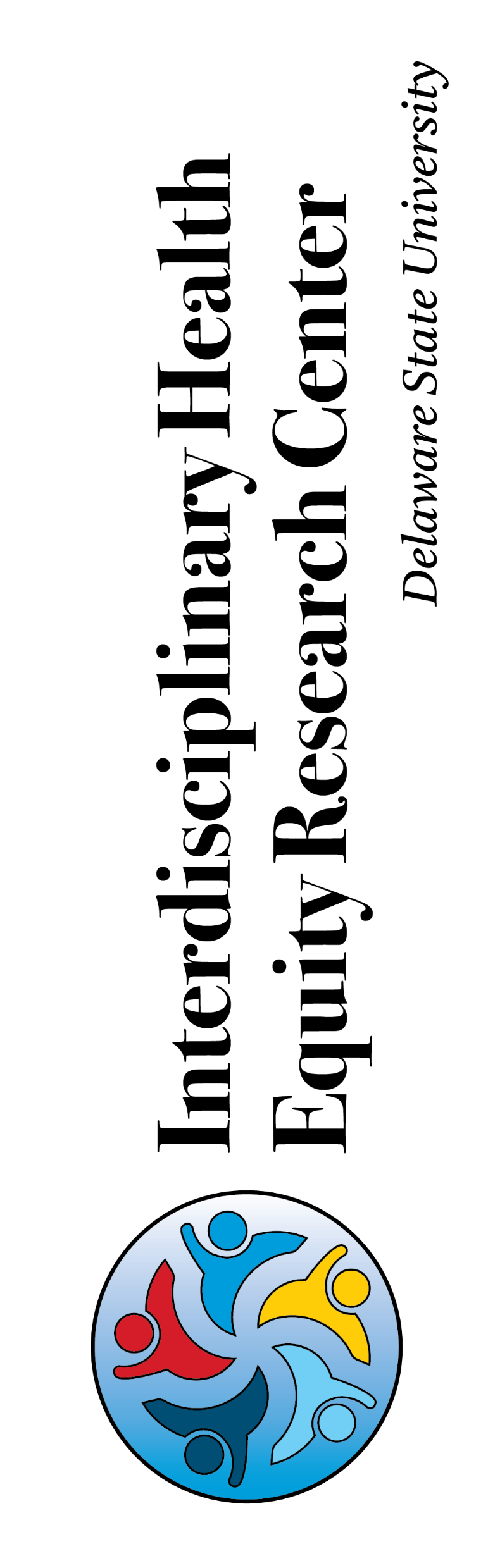 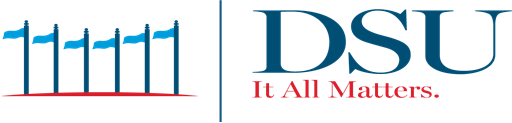 Authors Names and Affiliation
Results and Discussion
Introduction
Methods
:
Presented at  Delaware State University’s 2025  Decolonizing Psychology through an African-Centered Lens Conference ( correspondence to)
She helped organize the National Association of College Women, and joined the American Psychological Association, the International Psychological Association, the International Council of Women Psychologists, the Women’s International League for Peace and Freedom, and the Friends of the Mentally Ill.